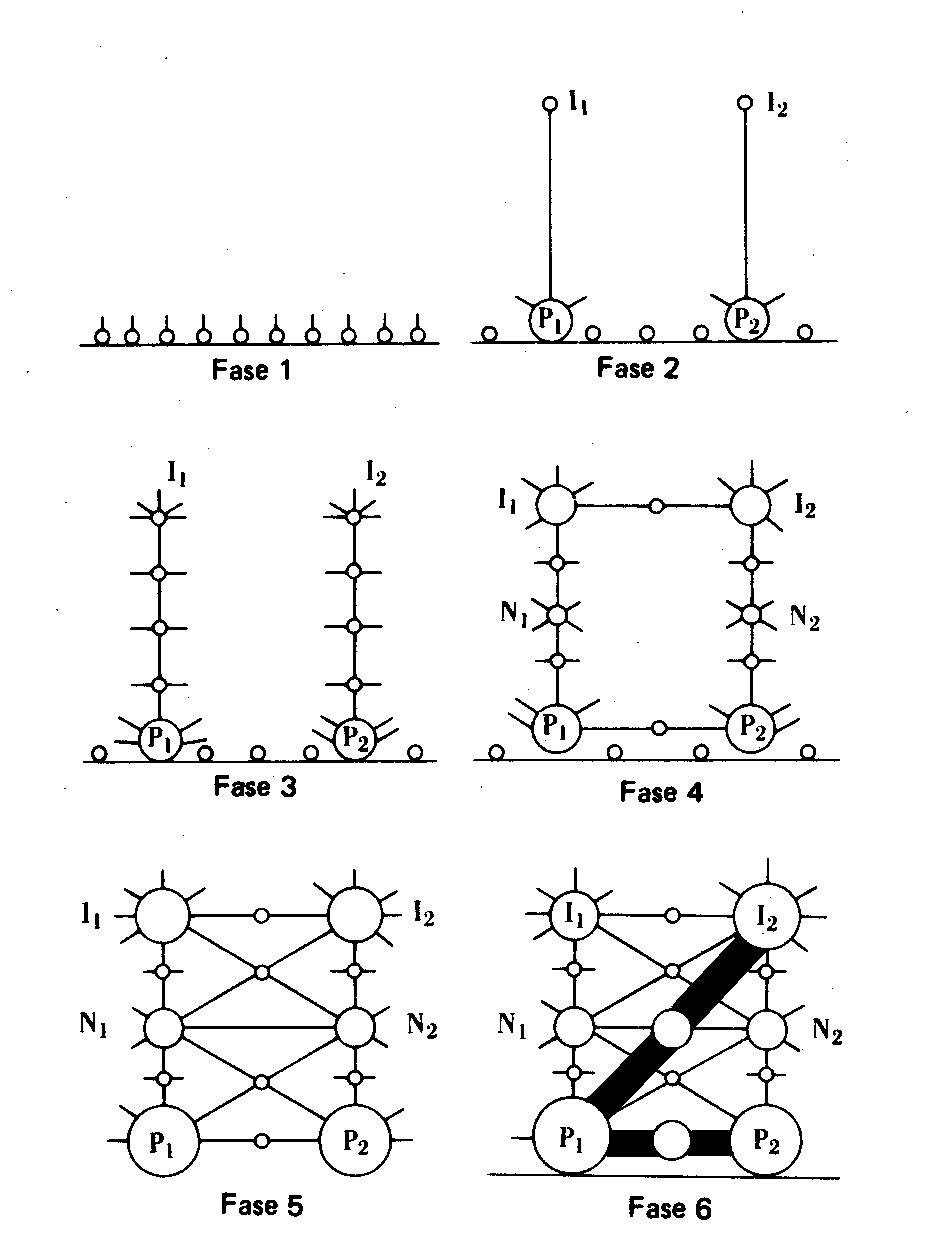 Lo sviluppo dell’armatura urbana nei Paesi ex-coloniali
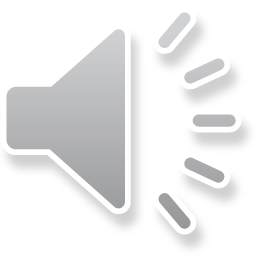 Fonte: Taaffe, Morril e Gould, 1963